সবাইকে স্বাগতম
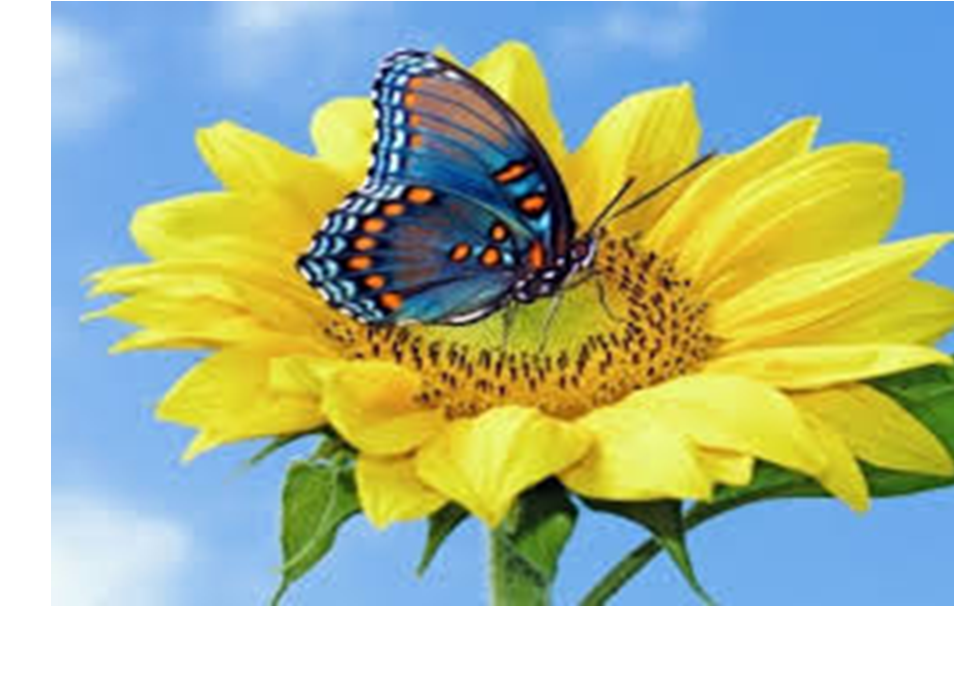 শিক্ষক পরিচিতি
মাহবুবুল আলম 
 সহকারী  শিক্ষক
 রাজাখালী সরকারি প্রাথমিক বিদ্যালয়
পেকুয়া,কক্সবাজার।
বিষয় পরিচিতি
বিষয়ঃ বিজ্ঞান
পাঠঃ স্বাস্থ্য বিধি
শ্রেণীঃ ৫ম
সময়ঃ ৪৫ মিঃ
আবেগ সৃষ্টি
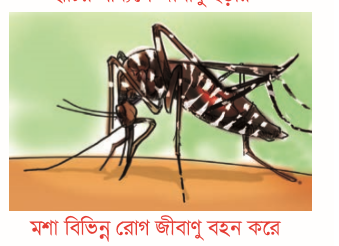 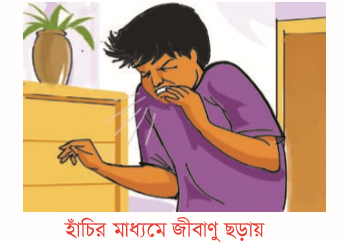 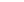 সুস্থ থাকার জন্য  তোমরা কী কী নিয়ম মেনে চল ?
 আমরা কেন অসুস্থ হই ?  
সংক্রামক রোগ কী ?
পাঠ ঘোষনা
পাঠঃ স্বাস্থ্যবিধি(স্বাস্থ্যবিধি......সম্পন্ন করি) ।
অধ্যায়ঃ ০৭ (সাত)
পৃষ্ঠাঃ ৪৭(সাতচল্লিশ)
শিখন ফল
৯. ২. ১  সংক্রামক রোগ কী তা ব্যাখ্যা করতে পারবে ।
৯ .২. ৩ সংক্রামক রোগ কীভাবে ছড়ায় তা বর্ণনা করতে                 পারবে,সংক্রামক রোগের প্রতিরোধ ও প্রতিকারের উপায় সম্পর্কে বলতে পারবে ।
হাঁচির মাধ্যমে সংক্রামক রোগ  ছড়ায়
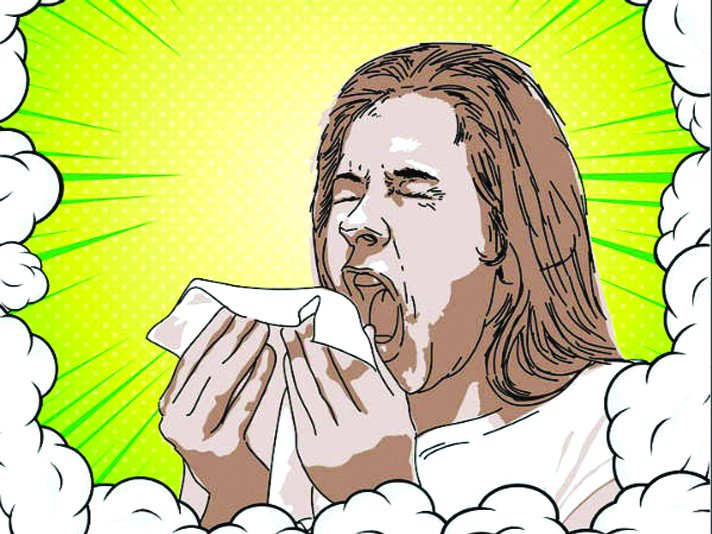 কীট পতঙ্গ থেকেও রোগ ছড়ায়
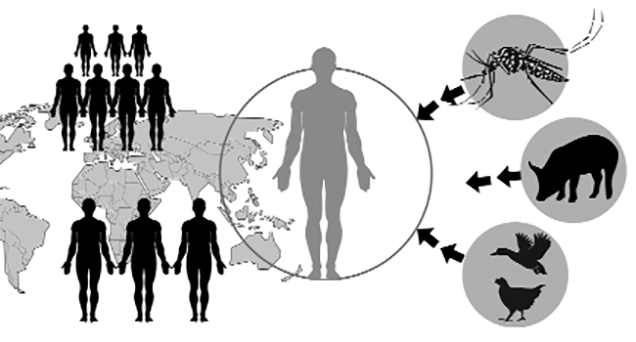 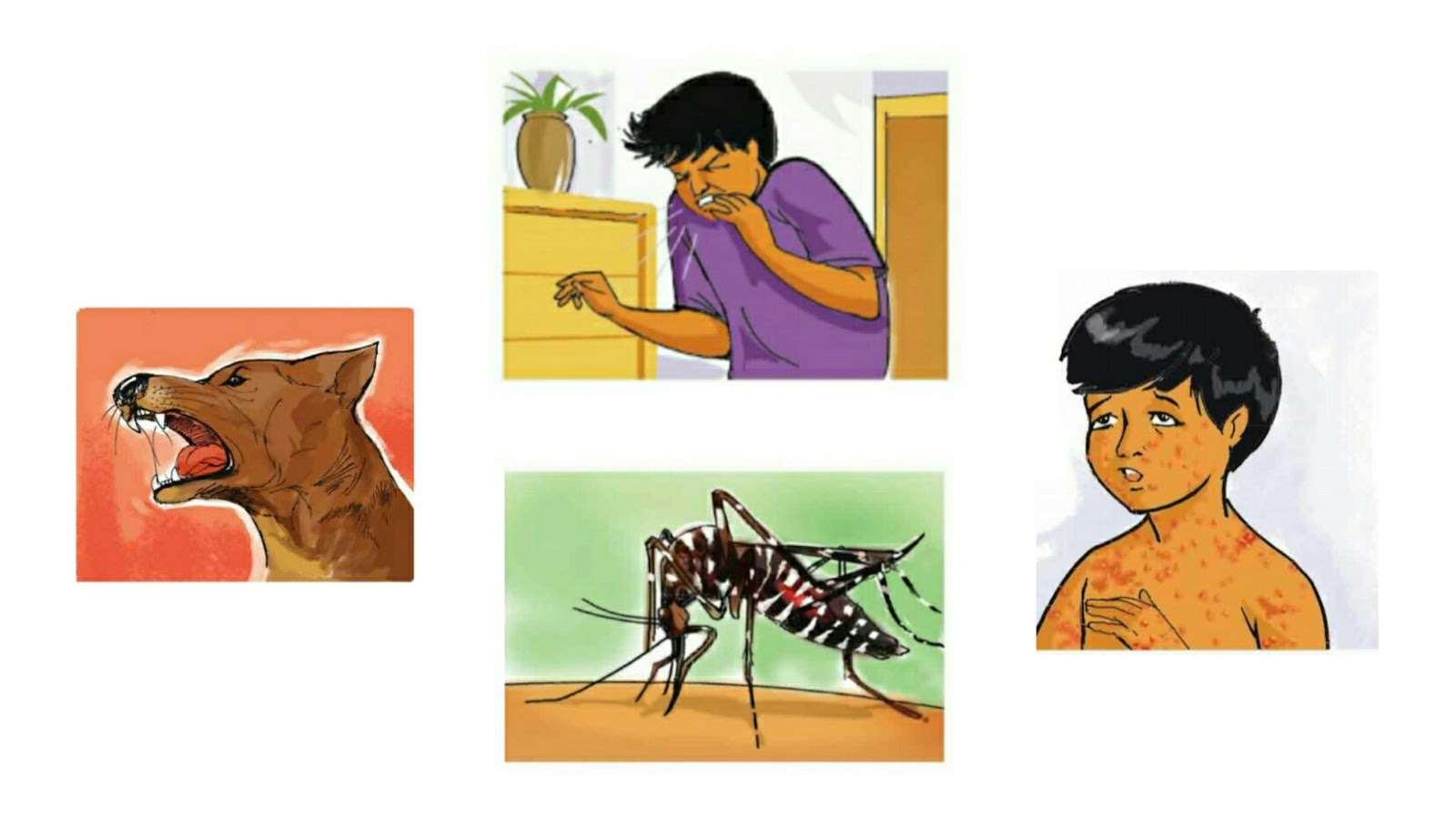 পাঠ উপস্থাপন
               #    সুস্থ থাকার জন্য  তোমরা কী নিয়ম মেনে চল ।
                #   আমরা কেন অসুস্থ হই । 
                 #   সংক্রামক রোগ কী ।
   শিক্ষার্থীদের পাঠ্যপুস্থকের “স্বাস্থ্যবিধি ,, পাঠ টি খোলতে বলব এবং সার সংক্ষেপ পড়তে বলব ।
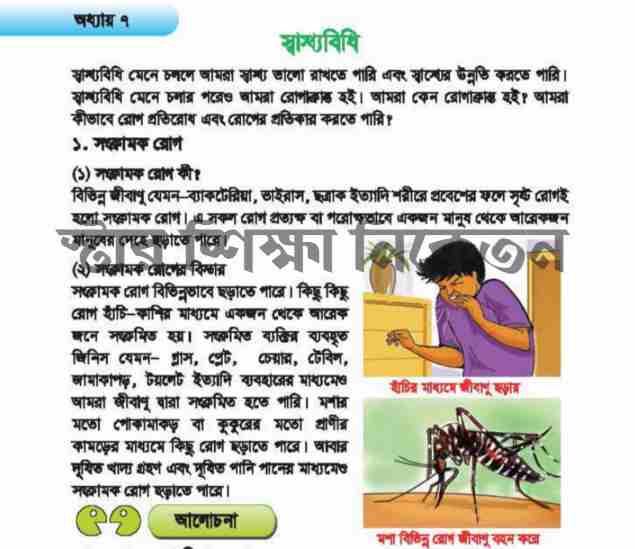 দলীয়/ একক কাজ

সংক্রামক রোগ কী?
দলীয়/একক কাজ-২
    বোর্ডে একটি ওয়ার্ক সীট দেয়া আছে শিক্ষার্থীদের খাতায় আকতে 
বলব এবং তা পূরণ করতে বলব ।
মূল্যায়ণ
শিক্ষার্থীদের পূরণ কৃত সীটের সাথে বোর্ডর ওয়ার্ক সীট মিলাবে
ধন্যবাদ
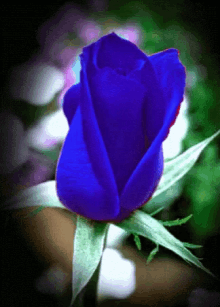